Is the future of the US ... Italy ??
Copyright Nicola Persico 2024
1
About me
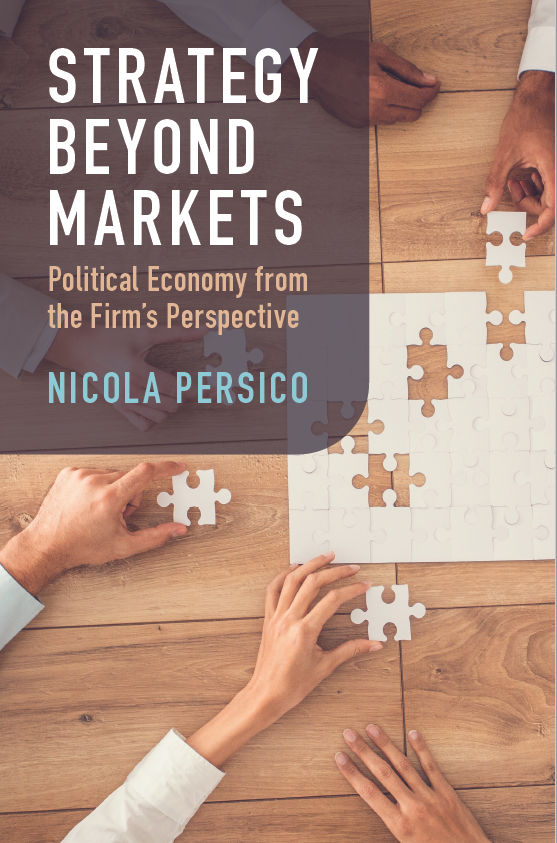 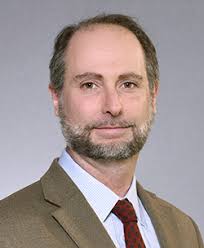 Prof. Nicola Persico

Born and raised in Italy

Career in the US
NU Econ PhD
at Kellogg since 2011
Expert in business and government
Copyright Nicola Persico 2024
2
[Speaker Notes: Goal in this class: expose you to a super-important aspect of doing business. This is doing business with the government, or in the shadow of government regulations. You need to know the terrain, and this is the class that teaches you this.]
Italy is a great place to visit
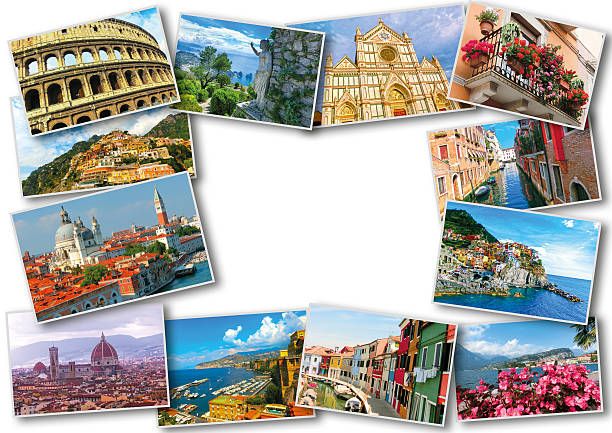 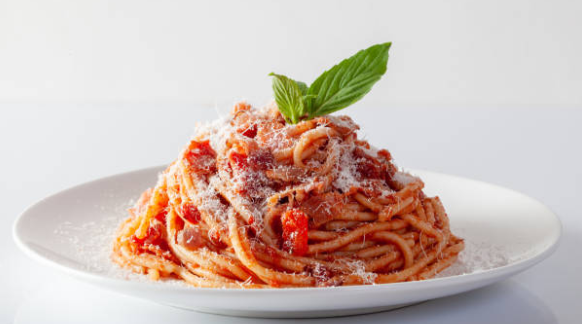 Copyright Nicola Persico 2024
3
[Speaker Notes: Source: IMF]
… but young Italians are not having children
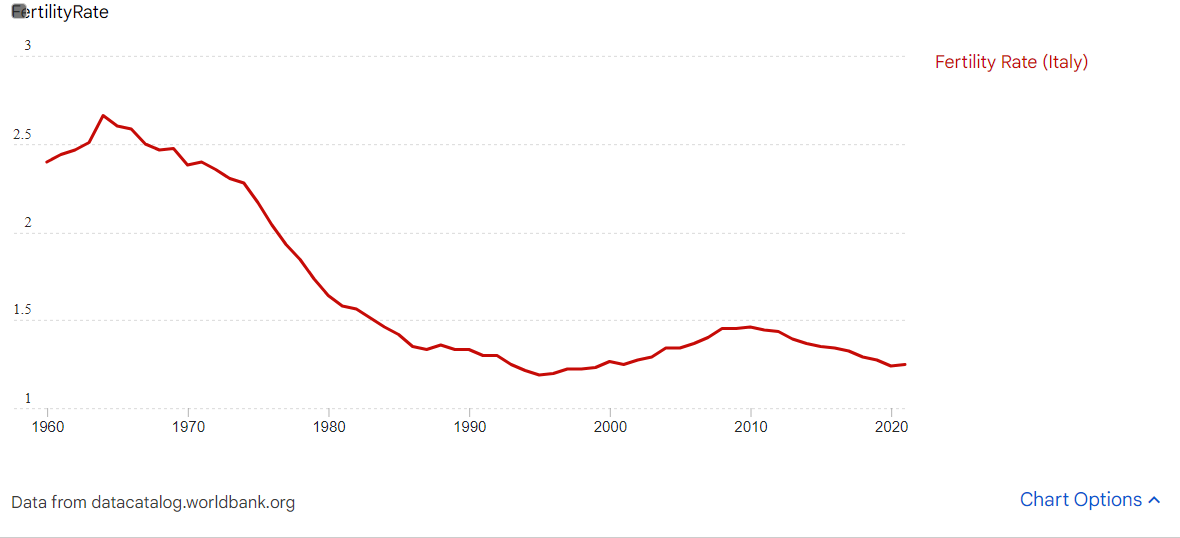 Copyright Nicola Persico 2024
4
[Speaker Notes: The total fertility rate in a specific year is defined as the total number of children that would be born to each woman if she were to live to the end of ...]
Discouraged youth
For decades, young Italians have been discouraged about their economic possibilities
many don’t work
most struggle to buy a house or apartment
they don’t think they will be able to have the same life as their parents

In the US, it used to be the opposite
young people expected to be able to buy a home
… and to do better than their parents

But, recently, young Americans have become discouraged about their economic future
many have student debt 
many don’t think that buying a home is a realistic goal
they don’t expect to do better than their parents

Are young Americans experiencing the first symptoms of a low-growth era?
Copyright Nicola Persico 2024
5
[Speaker Notes: Employment rate by age group15-24 year-olds, % in same age group, Q3 2023 or latest available: USA 50%, Italy 20%.

A Wall Street Journal-NORC poll from March found that just 21 percent of respondents felt confident that life for their children’s generation will be better, matching the record low since this question was first asked. In 1990, 50 percent of those asked felt life would be better for their kids.
The pessimism is easy to understand.
Consider one marker of generational progress: moving out. Nearly half of all Americans aged 18-29 live at home with their parents, the highest share since the Great Depression. In recent decades, rents in American cities have far outstripped income growth for young Americans, even those with college degrees.]
Italy as a low-growth cautionary tale
GDP per capita, current prices, US dollars. Source: https://www.imf.org/en/Countries
Copyright Nicola Persico 2024
6
Historical trends: GDP per capita (in logs)
Italy
USA
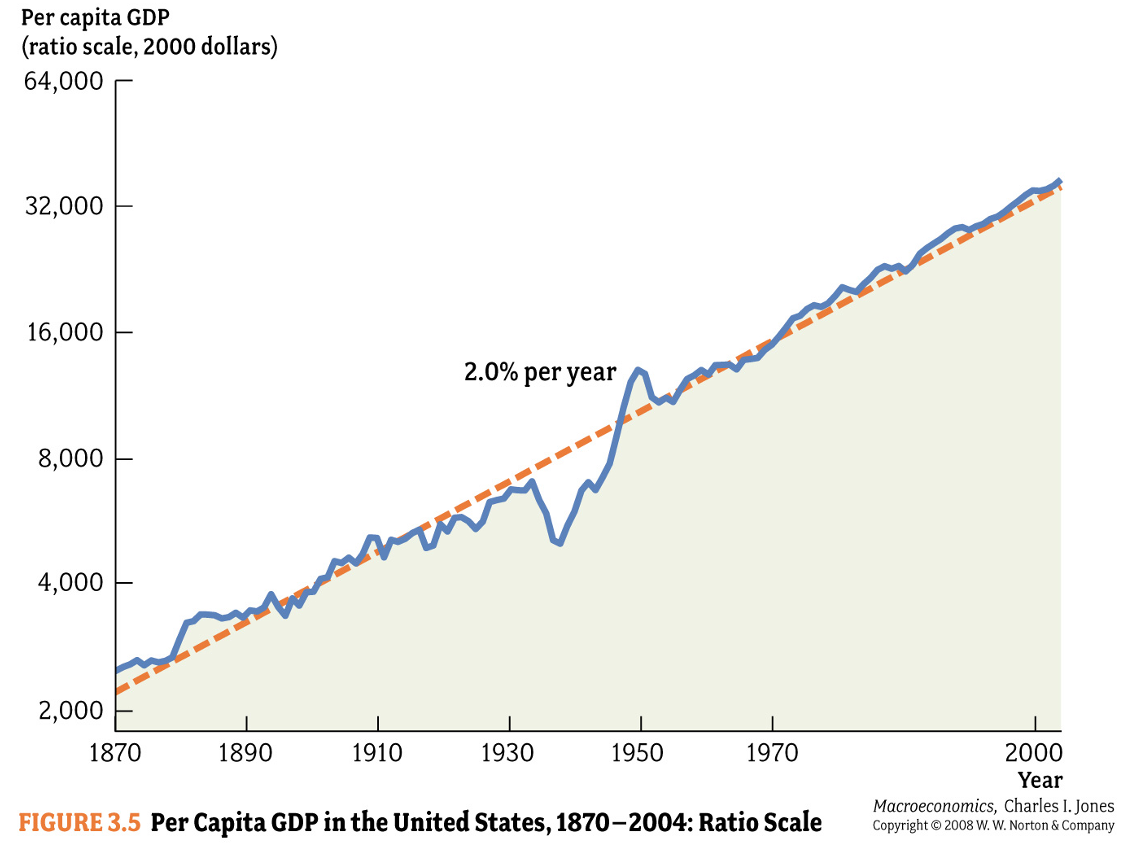 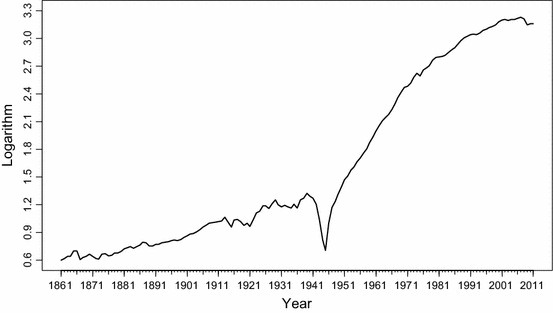 Copyright Nicola Persico 2024
7
[Speaker Notes: GDP per capita, current prices, log scale. Sources: Macroeconomics by Charles I Jones, 2008 Norton.  Clementi, F., Gallegati, M. & Gallegati, M. Growth and Cycles of the Italian Economy Since 1861: The New Evidence. Ital Econ J 1, 25–59 (2015). https://doi.org/10.1007/s40797-014-0005-0.

Visually, the figures are stretched so same logGDP level in 1990.]
Historical trends: GDP per capita (in logs)
Italy
USA
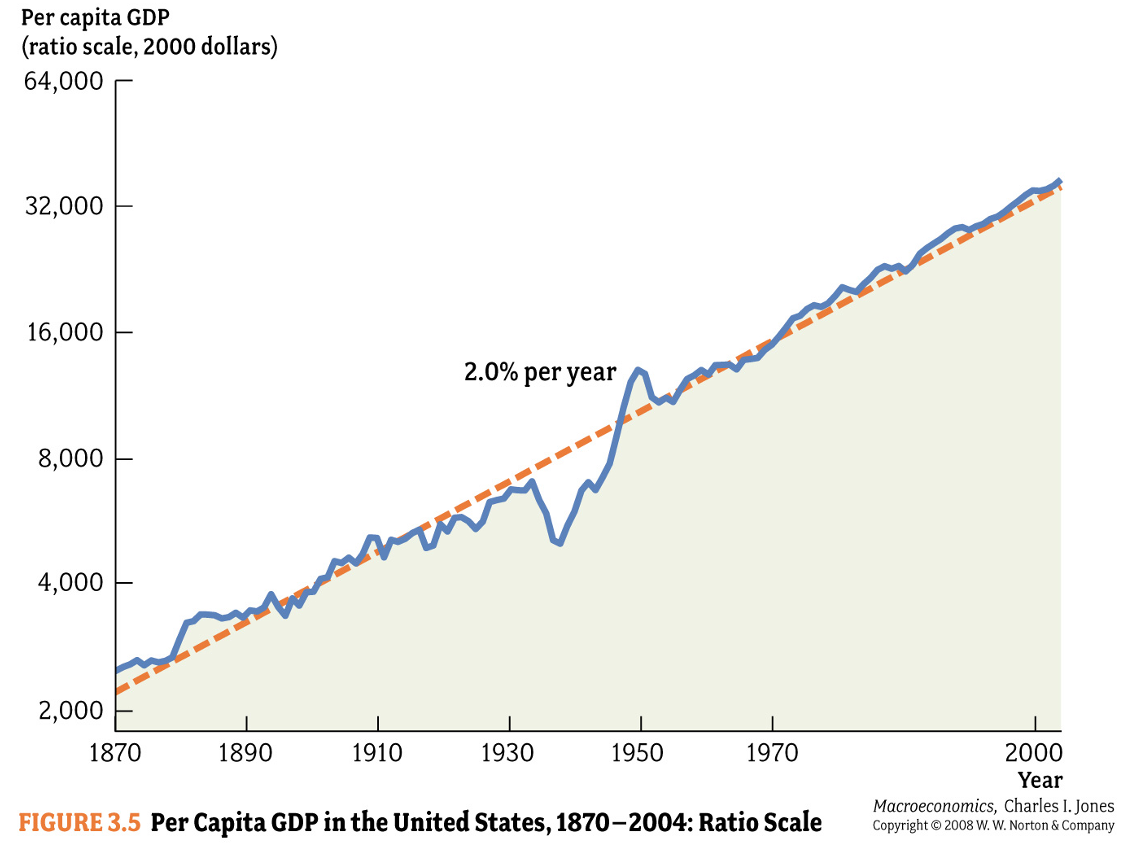 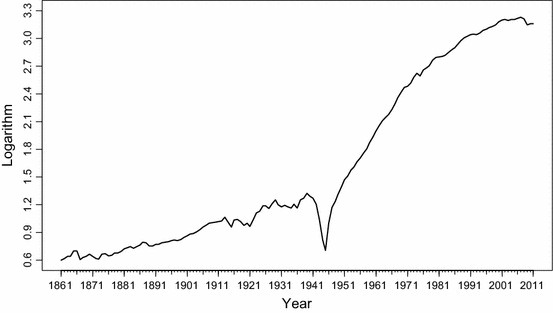 Copyright Nicola Persico 2024
8
[Speaker Notes: GDP per capita, current prices, log scale. Sources: Macroeconomics by Charles I Jones, 2008 Norton.  Clementi, F., Gallegati, M. & Gallegati, M. Growth and Cycles of the Italian Economy Since 1861: The New Evidence. Ital Econ J 1, 25–59 (2015). https://doi.org/10.1007/s40797-014-0005-0.

Visually, the figures are stretched so same logGDP level in 1990 and same time window, so orange line is the same in the two graphs.]
Historical trends: GDP per capita (in logs)
Italy
USA
What went wrong? 
Why did Italy fall behind?
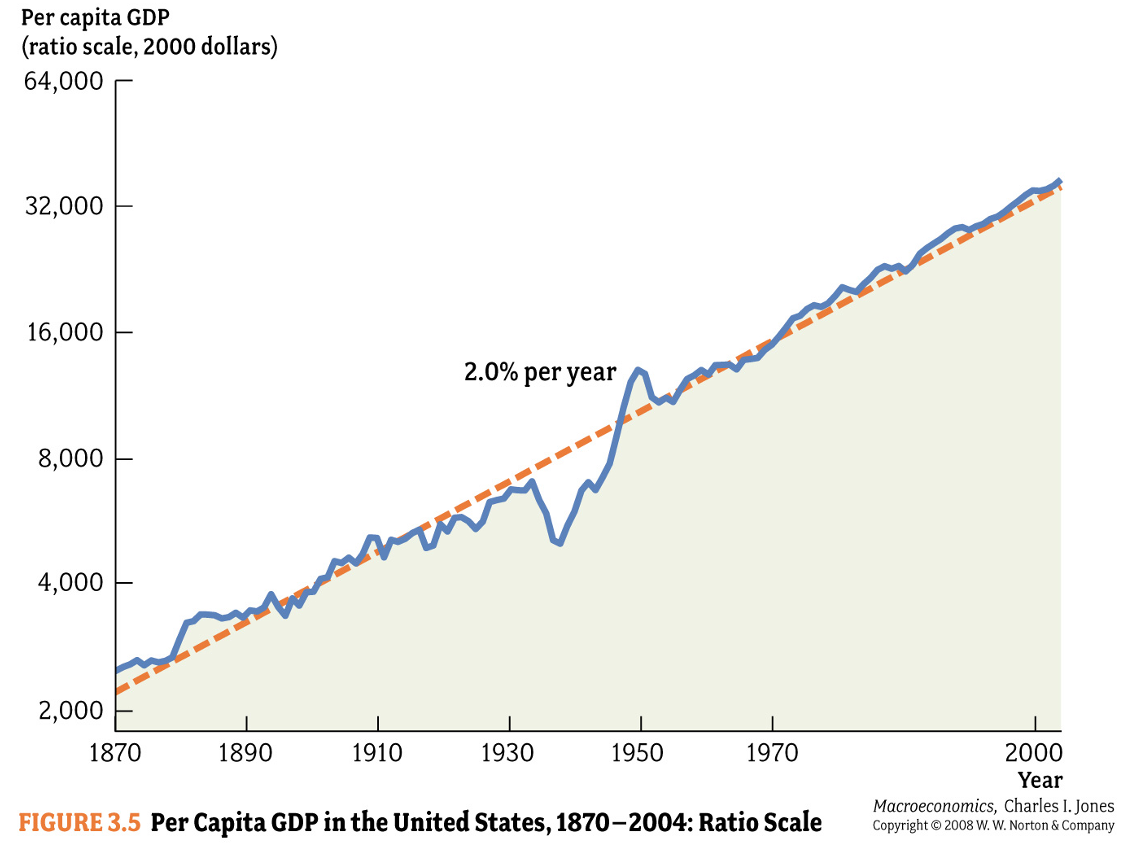 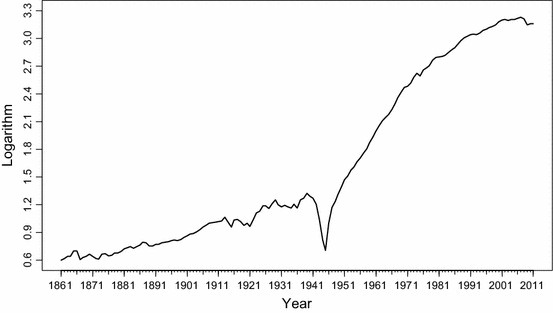 Copyright Nicola Persico 2024
9
[Speaker Notes: GDP per capita, current prices, log scale. Sources: Macroeconomics by Charles I Jones, 2008 Norton.  Clementi, F., Gallegati, M. & Gallegati, M. Growth and Cycles of the Italian Economy Since 1861: The New Evidence. Ital Econ J 1, 25–59 (2015). https://doi.org/10.1007/s40797-014-0005-0.

Visually, the figures are stretched so same logGDP level in 1990 and same time window, so orange line is the same in the two graphs.]
What stops growth? According to CEOs …
Over-regulation
Taxation
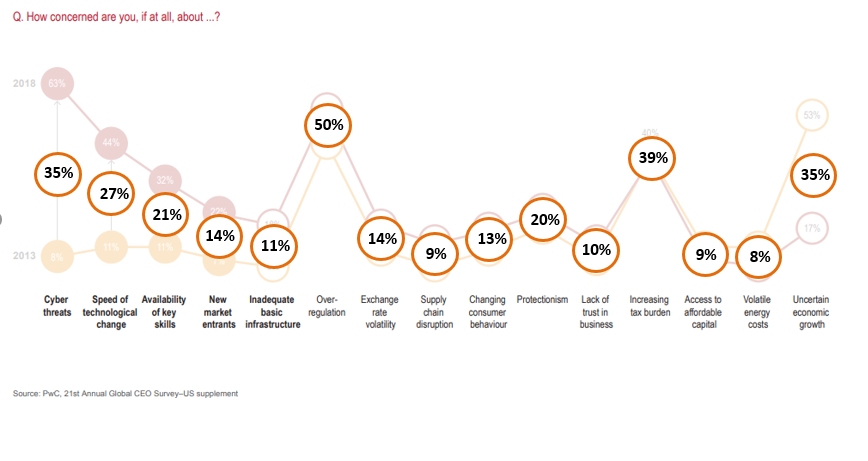 Elaboration from PwC survey, average 2013-18
Copyright Nicola Persico 2024
10
Factors that stunted Italy’s growth
Over-regulation
Taxation
Too many laws

Bureaucracy is slow

Judicial system is slow
Taxes are high

... because government is broke
Copyright Nicola Persico 2024
11
[Speaker Notes: What is regulation: labor market restrictions (can’t fire, double the salary of any employee due to taxes)
What is taxation: not only direct taxation, but also indirect (employee example mentioned before, but also half of energy prices are taxes so energy very expensive)

Why regulation matters: it takes 1bn to get a new drug approved by the FDA, it takes 100k to start a new software company. So, we were promised the end to cancer, but instead we have free internet access. (Same with nuclear energy)]
How is the US doing on these dimensions?
The US government is now broke also: Debt/GDP = 120%

Even more broke than 1990 Italy






So, taxes will increase a lot soon

Fortunately, US is doing better on over-regulation ...
Copyright Nicola Persico 2024
12
[Speaker Notes: Source: IMF]
Fortunately, US does better on paperwork costs
Copyright Nicola Persico 2024
13
[Speaker Notes: SOURCE: WB Doing Business Survey 

The time for men captures the median duration that business incorporation experts indicate is necessary for five male married entrepreneurs to complete all procedures required to start and operate a business with minimum follow-up and no extra payments. It is calulared in calendar days. The time estimates of all procedures are added to calculate the total time required to start and operate a business, taking into account simultaneity of processes. It is assumed that the minimum time required for each procedure is one day, except for procedures that can be fully completed online, for which the time required is recorded as half a day.

The cost for men is the total cost required for five male married entrepreneurs to complete the procedures to incorporate and operate a business. It is calculated as a percentage of income per capita. All the fees and costs associated with completing the procedures to start a business are recorded, including all official fees and fees for legal and professional services, if such services are required by law or commonly used in practice. Only incorporation costs are counted, which excludes value added taxes and bribes. 

The cost records all official costs associated with completing the procedures to legally build a warehouse, including the costs associated with obtaining land use approvals and preconstruction design clearances; receiving inspections before, during and after construction; obtaining utility connections; and registering the warehouse at the property registry. It is calculated as a percentage of the warehouse value. Nonrecurring taxes required for the completion of the warehouse project are also recorded. Sales taxes (such as value added tax) or capital gains taxes are not recorded. Nor are deposits that must be paid up front and are later refunded.]
Other EU countries prove the point
UK, Germany, Spain, France did not experience stunted growth like Italy

And, as of 2019 (pre-pandemic), Italy does worse on both dimensions (over-regulation and on need to tax) than all these countries!
Copyright Nicola Persico 2024
14
Fortunately, the US is still comparatively good on regulation
CEOs who say that regulations majorly interfere with value creation
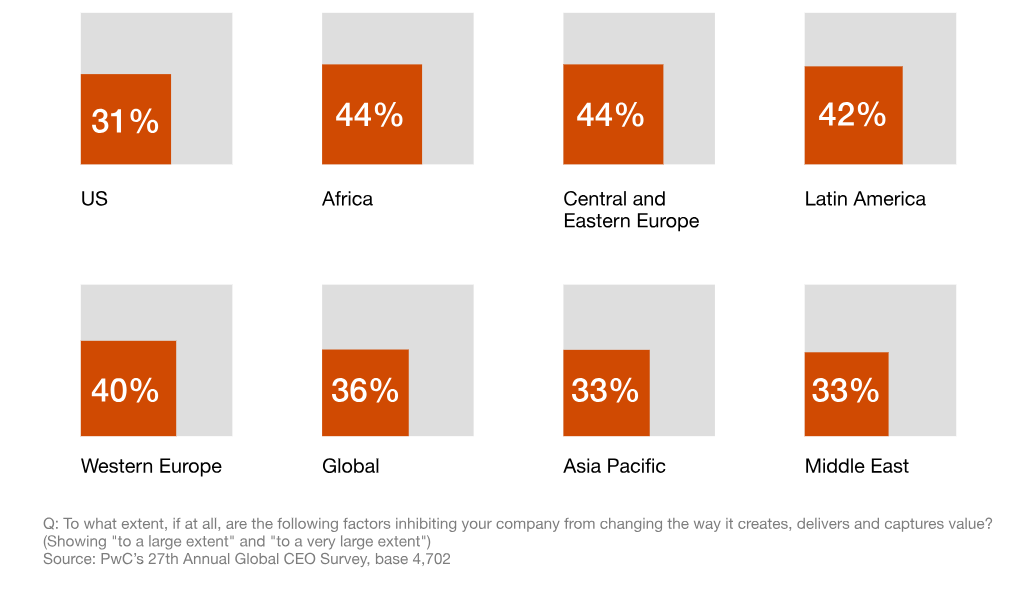 Copyright Nicola Persico 2024
15
But regulation is increasing fast in the US, too
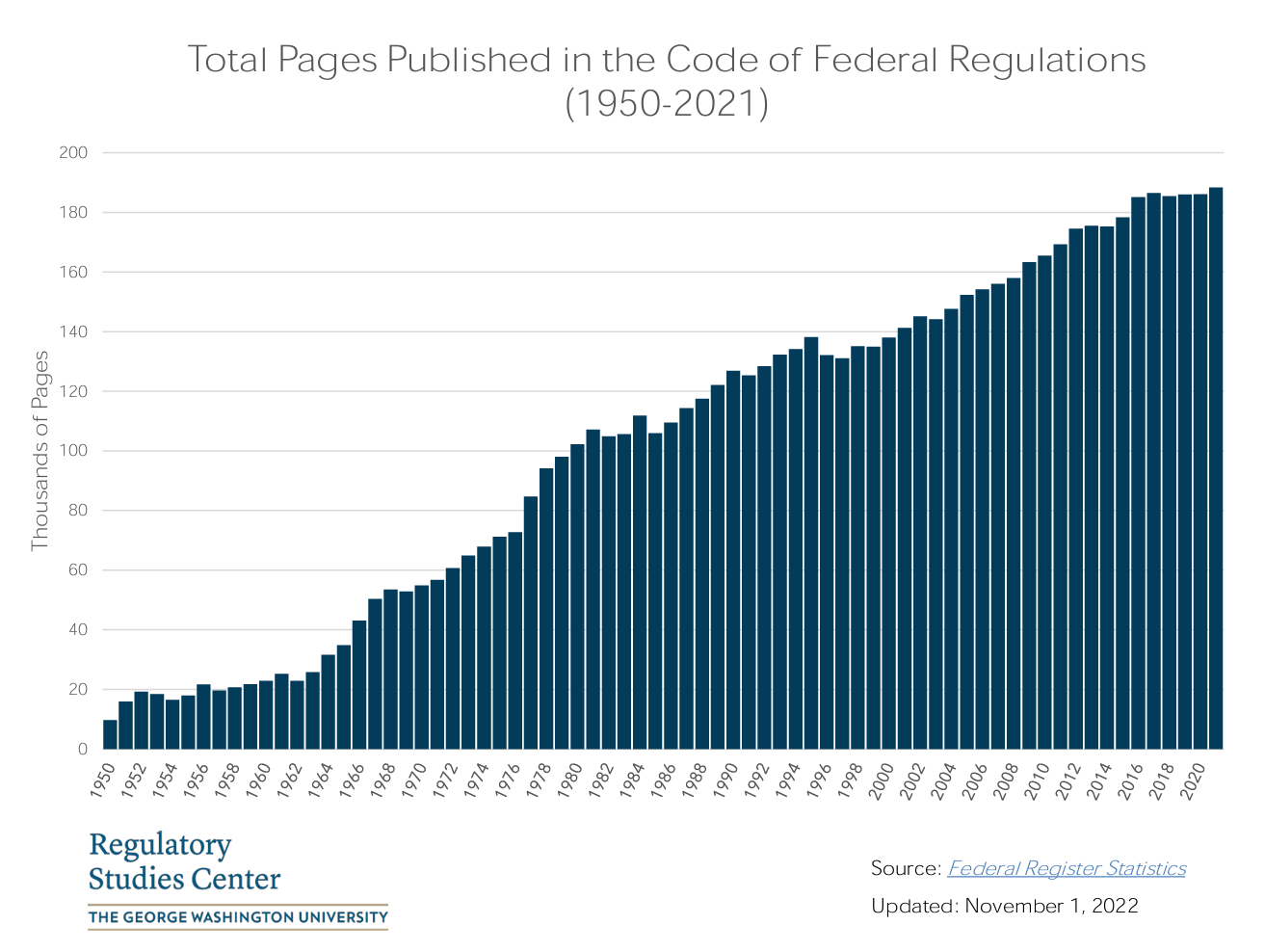 Copyright Nicola Persico 2024
16
In conclusion ...
CEOs say that economic growth is majorly limited by regulation and taxes

On taxes, US is now more broke than Italy in 1990, so taxes will get worse fast

On regulation, US is still less regulated than Italy (and the world)

Maybe the US is under-regulated, but …

IF we want economic growth, it’s critical for the US to preserve this source of competitive advantage
Copyright Nicola Persico 2024
17
AMA
(ask me anything)
Copyright Nicola Persico 2024
18
CEOs are most concerned about ...
Over-regulation
Taxation
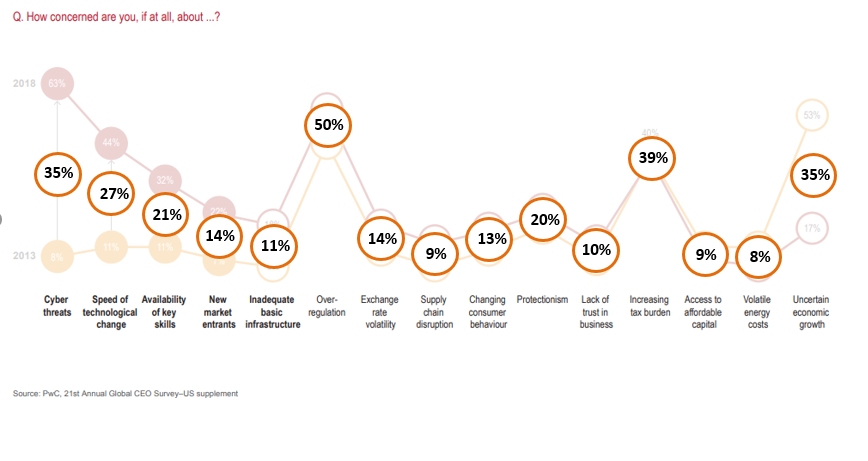 Elaboration from PwC survey, average 2013-18
Copyright Nicola Persico 2024
19
Over-regulation top threat to growth
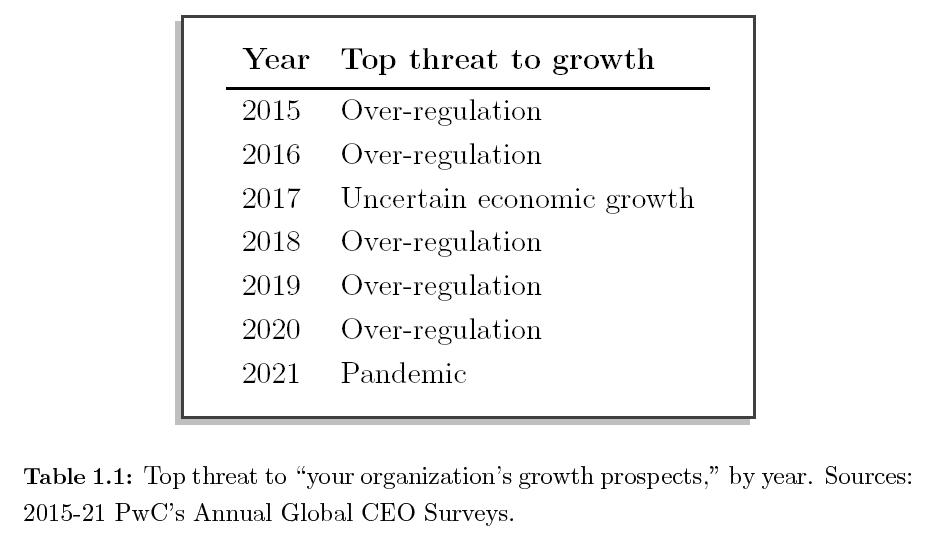 Copyright Nicola Persico 2024
20
US CEOs: biggest impediment to creating value
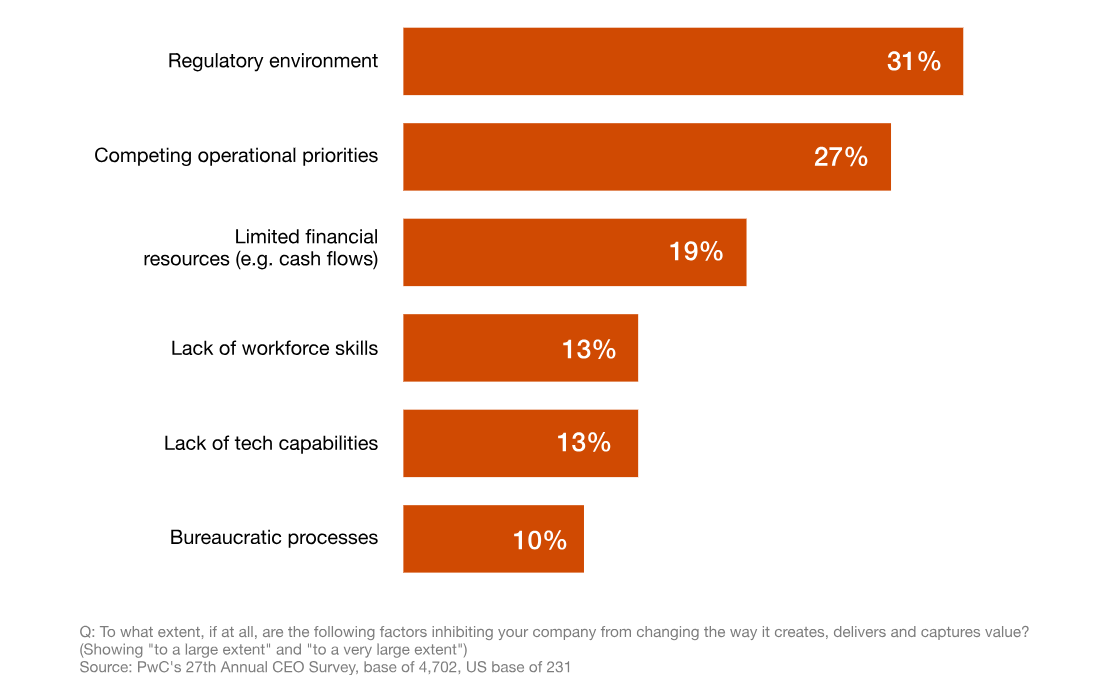 Copyright Nicola Persico 2024
21
Fertility rate USA v Italy
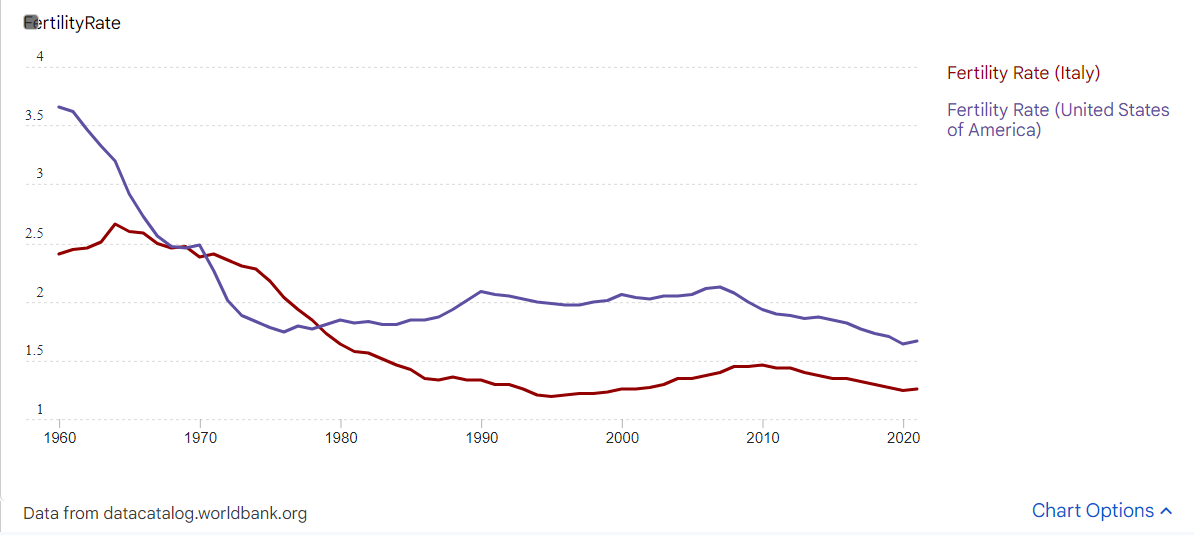 Copyright Nicola Persico 2024
22